Bab 6Manusia, Keragaman ,dan Kesederajatan
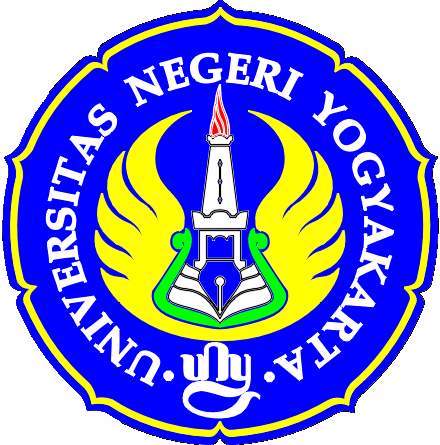 Makna keragaman dan kesederajatan
Unsur – unsur keragaman dalam masyarakat indonesia
Pengaruh keragaman terhadap kehidupan beragama, bernegara, dan kehidupan global
Problematika diskriminasi
A. Makna Keragaman dan 	Kesederajatan
Makna keragaman
	Keragaman = perbedaan – perbedaan 	masyarakat dalam berbagai 	bidang.
Makna Kesederajatan
	Kesederajatan = sama tingkat( pangkat, 		kedudukan).
2
Unsur – Unsur Keragaman Dalam Masyarakat Indonesia
Suku bangsa dan ras
Agama dan keyakinan
Ideologi dan politik
Tata krama
Kesenjangan ekonomi
Kesenjangan sosial
3
C. Pengaruh Keragaman Terhadap 	Kehidupan Beragama, Bermasyarakat, 	Bernegara, dan Kehidupan Global
Sifat dasar yang dimiliki masyarakat majemuk (Van de Berghe )
Terjadi segmentasi ke dalam kelompok – kelompok
Terbagi struktur sosial kedalam lembaga non komplemen
Kurang mengembangkan konsensus tentang nilai sosial yang bersifat dasar
4
Integrasi sosial tumbuh diatas paksaan dan saling ketergantungan di bidang 
Adanya dominasi politik oleh suatu kelompok terhadap kelompok lain
5
Masalah – Masalah Yang Menggoyahkan Persatuan dan Pesatuan
Disharmonisasi
Perilaku diskriminitatif terhadap etnis atau kelompok masyarakat tertentu
Ekskluvisime, rasialisai, bersumber dari superioritas diri
6
Cara Memperkecil Pengaruh Negatif Dari Keragaman
Semangat religius
Semangat nasionalisme
Semangat pluralisme
Semangat humanisme
Dialog antar umat beragama
Membangun pola komunikasi antar agama, media massa dan harmonisasi dunia
7
D. Problematika Diskriminasi
Faktor penyebab diskriminasi
Persaingan yang semakin ketat dalam berbagai bidang kehidupan, terutama ekonomi.
Tekanan dan intimidasi biasanya dilakukan oleh kelompok yang dominan terhadap kelompok atau golongan yang yang lebih lemah.
Ketidakberdayaan golongan miskin akan intimidasi yang mereka dapat.
8
Faktor utama disintegrasi bangsa
Kegagalan kepemimpinan
Krisis ekonomi yang akut dan berlangsung lama
Krisis politik
Krisis sosial
Demoralisasi tentara dan polisi
Intervensi asing
9
Faktor – faktor terjadinya perubahan sosial budaya
Faktor yang berasal dari luar masyarakat
Faktor yang berasal dari dalam masyarakat
10
Faktor yang berasal dari luar masyarakat
Akulturasi
Difusi
Penetrasi
Invasi
Asimilasi
Hibridasi
Milenarisasi
11
Faktor yang berasal dari dalam masyarakat
Sistem pendidikan yang maju
Menghargai hasil karya orang lain
Adanya keterbukaan didalam masyarakat
Adanya toleransi terhadap perbuatan – perbuatan yang menyimpang
Penduduk yang heterogen
12
DAFTAR PERTANYAAN
Jelaskan mengapa manusia dapat dikatakan sebagai makhluk  sosial!!!!! (BAB IV)
Apa yang dimaksud dengan nilai yang bersifat prasitis?? Jelaskan!!!!!(BAB V)
Apakah dampak buruk yang dirasakan oleh negara maju dan negara berkembang terhadap peningkatan teknologi????? (BAB VII)
Jelaskan dampak DDT pada lingkungan!!!!(BAB VIII)
13